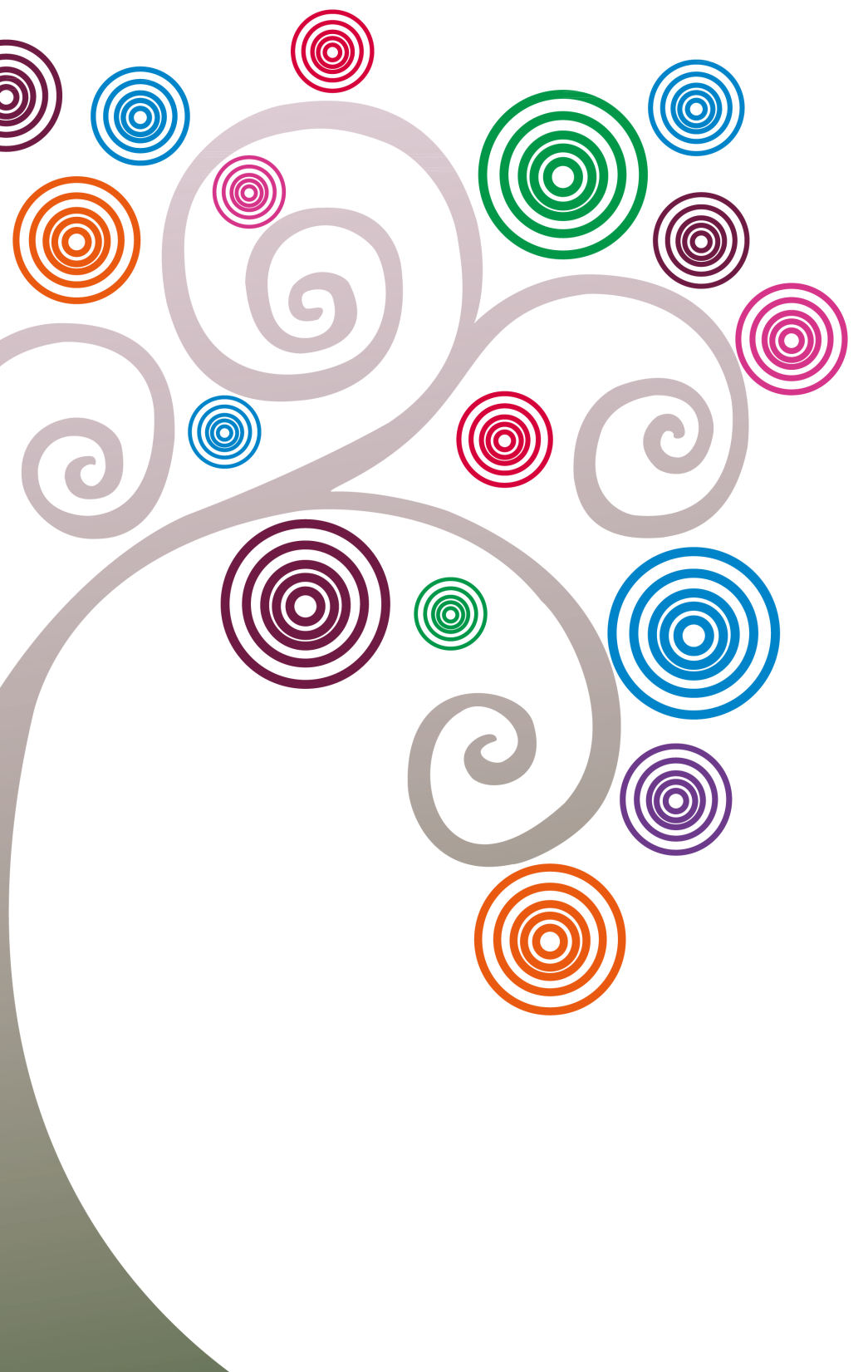 Capítulo 3.
Principales transicionesa la vida sexual y reproductiva
Quintana Roo
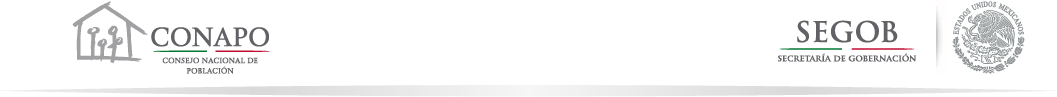 Gráfica 3.1. Edad mediana a la primera relación sexual para dos generaciones de mujeres en edad fértil por entidad federativa, 2014
Edad
Entidad
Fuente: Estimaciones del CONAPO con base en la Encuesta Nacional de la Dinámica Demográfica, 2014.
Gráfica 3.2. Porcentaje de mujeres en edad fértil que hicieron uso de métodos anticonceptivos en su primera relación sexual por entidad federativa, 2009 y 2014
Porcentaje
Entidad
Fuente: Estimaciones del CONAPO con base en la Encuesta Nacional de la Dinámica Demográfica, 2009 y 2014.
Gráfica 3.3. Quintana Roo. Distribución porcentual de las mujeres en edad fértil por razones de no uso de métodos anticonceptivos en la primera relación sexual, 2014
Porcentaje
Fuente: Estimaciones del CONAPO con base en la Encuesta Nacional de la Dinámica Demográfica, 2014.
Gráfica 3.4. Edad mediana a la primera unión para dos generaciones de mujeres en edad fértil por entidad federativa, 2014
Edad
Entidad
Fuente: Estimaciones del CONAPO con base en la Encuesta Nacional de la Dinámica Demográfica, 2014.
Gráfica 3.5. Quintana Roo. Distribución porcentual de mujeres en edad fértil por situación conyugal, 2009 y 2014
Porcentaje
Situación conyugal
Fuente: Estimaciones del CONAPO con base en la Encuesta Nacional de la Dinámica Demográfica, 2009 y  2014.
Gráfica 3.6. Quintana Roo. Porcentaje de mujeres en edad fértil casadas o en unión libre por grupos quinquenales de edad, 2009 y 2014
Porcentaje
Fuente: Estimaciones del CONAPO con base en la Encuesta Nacional de la Dinámica Demográfica, 2009 y  2014.
Gráfica 3.7. Edad mediana al nacimiento del primer hijo(a) para dos generaciones de mujeres por entidad federativa, 2014
Entidad
Fuente: Estimaciones del CONAPO con base en la Encuesta Nacional de la Dinámica Demográfica, 2014.